“Top-Down Network
Design”
Capítulo 03
Caracterización de la red existente
Copyright 2011 Cisco Press & Priscilla Oppenheimer
1
Caracterización red actual
4/10/2022
Contenido
Caracterizar la infraestructura de la red
•
•
•
•
•
Estructura lógica y física
Direccionamiento y asignación de nombres
Cableado y medios de transmisión
Restricciones de arquitectura y ambiente
•
Comprobar
la “salud” de la red
Rendimiento, Disponibilidad y Utilización
Eficiencia, Retrasos, Tiempo de Respuesta
•
•
•
Analizar
Analizar
Estado de equipos de red (routers, switches, …)
2
Caracterización red actual
4/10/2022
Debemos saber dónde estamos
•
Caracterizamos la red existente en términos
de:
–
Su infraestructura
• Estructura lógica (modularidad, jerarquía, topología)
• Estructura física
Direccionamiento y asignación de nombres 
Cableado y medios de transmisión 
Restricciones de arquitectura y ambiente
Salud de la red
–
–
–
–
3
Caracterización red actual
4/10/2022
Obtener
un
diagrama
(mapa)
de
la
red
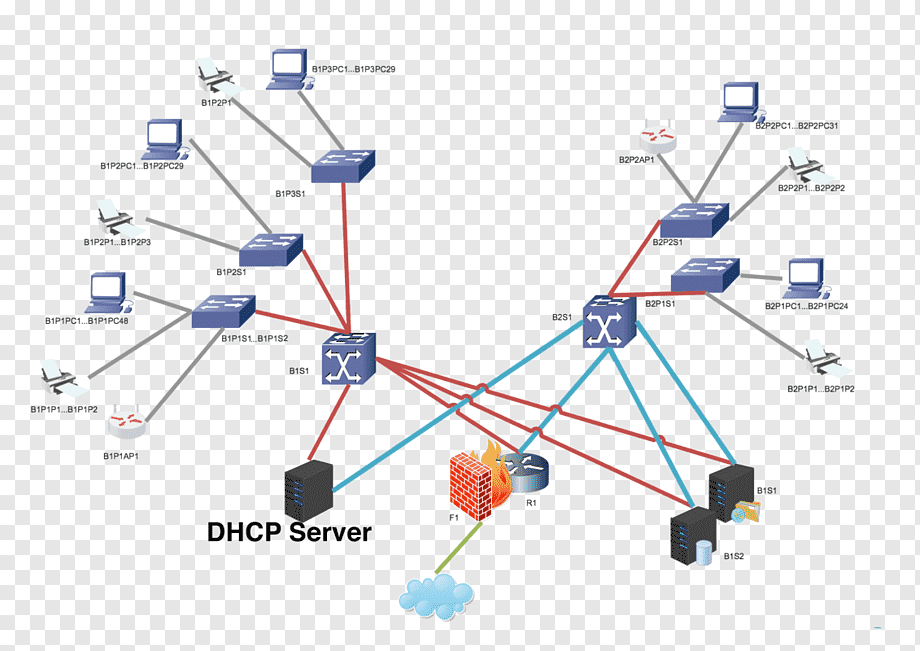 4
Caracterización red actual
4/10/2022
Obtener
un
diagrama
(mapa)
de
la
red
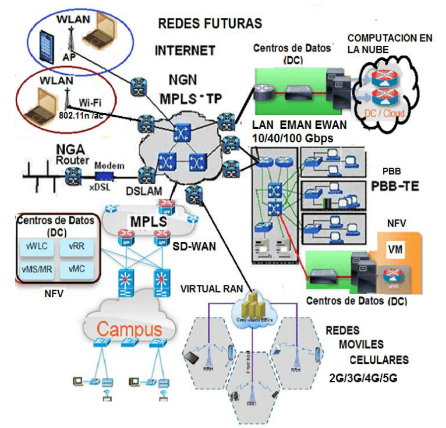 5
Caracterización red actual
4/10/2022
Obtener
un
diagrama
(mapa)
de
la
red
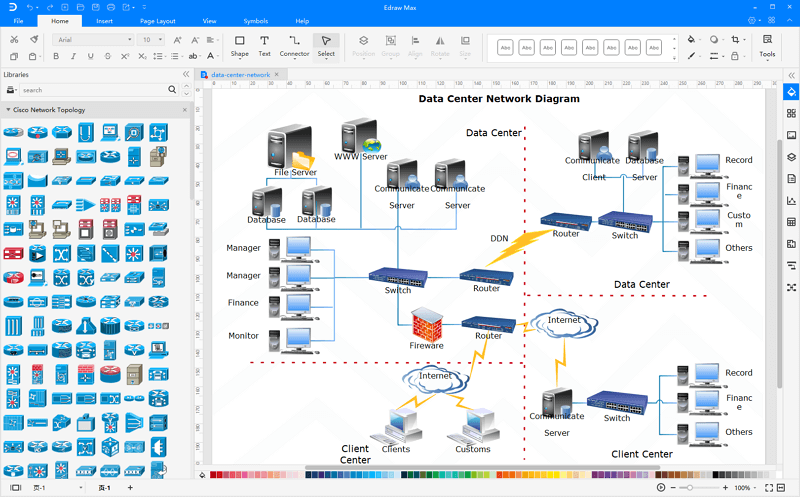 https://www.edrawsoft.com/es/network-topologies.html
6
Caracterización red actual
4/10/2022
Caracterizar direccionamiento y
asignación de nombres
Direccionamiento IP para los dispositivos ppales, redes de clientes, redes de servidores, VLANs.
¿Hay en el direccionamiento subredes no contiguas?
•
•
•
¿Hay alguna estrategia de
direccionamiento
y
asignación
de
nombres?
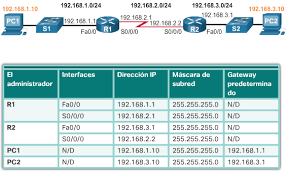 7
Caracterización red actual
4/10/2022
Caracterizar el cableado y los
medios de transmisión
-   Fibra monomodo
-   Fibra multimodo
-   Par trenzado  sin blindaje (U/UTP)
-   Par trenzado blindado (F/UTP, U/FTP, F/FTP, F/STP)
Estado del cableado: certificación, marcación    
Normatividad. 
Planos y documentación.
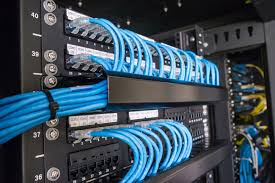 8
Caracterización red actual
4/10/2022
Cableado horizontal y vertical.
Horizontal             Work-Area
Intermedi
(or Interm
Wiring
Wiring
Wallplate
Telecommunications
Wiring Closet
Vertical
Wiring
(Building
Backbone)
ate Cross-Connect Room
(or Intermediate Distribution Frame)
Main Cross-Connect Room
(or Main Distribution Frame)
Campus
Backbone
Building A - Headquarters
Building B
9
Caracterización red actual
4/10/2022
Restricciones de arquitectura
•
Estar seguro de que lo siguiente está bien y  
es suficiente:
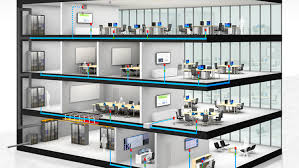 Aire acondicionado
Calefacción 
Ventilación 
Electricidad (tierras)
Protección de interferencia
–
–
–
–
–
–
electromagnética
Que las puertas puedan cerrarse con llave
10
Caracterización red actual
4/10/2022
Restricciones de arquitectura
•
Asegurarse de que hay espacio para:
Conductos para el cableado
Paneles de conexión (patch-panels) Armarios para equipos (racks)
–
–
–
–
Áreas de trabajo para que los
pongan a punto los equipos
técnicos
instalen
y
11
Caracterización red actual
4/10/2022
Salud de la red actual
•
Debemos tomar los datos vistos
anteriormente, pero a lo
largo
del
tiempo:
Rendimiento
Disponibilidad
Uso de ancho de banda
Eficiencia
Tiempo de respuesta
Estado de los switches enrutadores, y cortafuegos (firewalls)
–
–
–
–
–
–
12
Caracterización red actual
4/10/2022
Caracterizar
la
disponibilidad
Tiempo y duración       Causa de la
MTBF                   MTTR                de la última caída          última caída 
del servicio                     del servicio
Red
Segmento 1
Segmento 2
Segmento n
13
Caracterización red actual
4/10/2022
Uso
de
la
red
en
intervalos
de
minutos
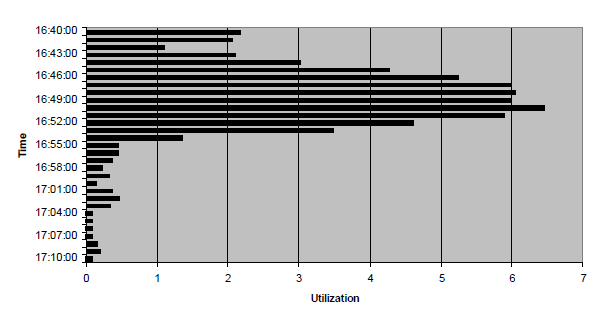 14
Caracterización red actual
4/10/2022
Uso
de
la
red
en
intervalos
de
hora
3-1
Network
Utilization
17:00:00
16:00:00
Time
15:00:00
14:00:00
13:00:00
0
0,25
0,5
0,75
1
1,25
1,5
1,75
2
2,25
2,5
2,75
3
3,25
3,5
3,75
4
Utilization
4
15
Caracterización red actual
4/10/2022
Uso de ancho de banda por
protocolo
Uso relativo de     Uso absoluto de la           Tasa de
al Uso de Ancho   Ancho de Banda)           (broadcast)                multicast
Protocolo 1
Protocolo 2
Protocolo 3
Protocolo n
Tasa de
la red (% frente
red (% frente al
difusión
de Banda)
16
Caracterización red actual
4/10/2022
Caracterizar
el
tamaño
de
los
paquetes
17
Caracterización red actual
4/10/2022
Caracterizar
tiempo
de
respuesta
Nodo A                   Nodo B                        Nodo C                      Nodo D
Nodo A                   X
X 
Nodo B
Nodo C                                                                                          X
Nodo D                                                                                                                               X
* Hacer PING
3-
18
Caracterización red actual
4/10/2022
Verificar el estado de los principales
routers, switches y firewalls
show
show 
show 
show 
show 
show
show
buffers
environment 
interfaces 
memory 
processes 
running-config
version
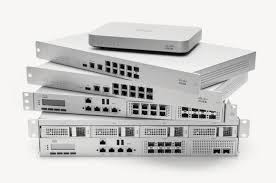 3-
19
Caracterización red actual
4/10/2022
Valores deseables (ejemplos)
En una red con switches se debe tomar como máximo una utilización media del 70% durante un
•
periodo de 10
minutos (para permitir ráfagas)
En un enlaces LAN y WAN: utilización media del
70% (para permitir ráfagas) durante un periodo de 10 minutos es lo deseable.
El tiempo de respuesta debe ser siempre < 100ms
Tráfico broadcast+multicast no debe superar el 20% Errores de CRC: no debe haber más de 1 por Mbyte.
Ver check list del capítulo.
•
•
•
•
20
Caracterización red actual
4/10/2022
Herramientas de análisis
Monitoreo de servicios (Nagios) 
Analizadores de protocolos (Wireshark) 
Multi Router Traffic Grapher (MRTG)
Pruebas de monitoreo RMON
•
•
•
•
•
•
•
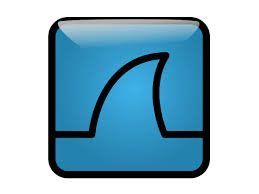 Cisco
Cisco
Cisco
Discovery Protocol (CDP)
IOS NetFlow technology
Prime.
21
Caracterización red actual
4/10/2022
Resumen
•
Caracterizar la red existente antes de diseñar
las mejoras
•
Ayuda a
realistas
Ayuda a
Ayuda a
verificar que las metas de diseño son
•
•
ubicar los nuevos equipos
justificar los problemas de la nueva
red, si se deben a problemas no resueltos de la
red vieja
22
Caracterización red actual
4/10/2022
Preguntas
•
¿Qué factores ayudan a decidir si la red existente está
en buena forma como para soportar las mejoras? 
Cuando consideramos el comportamiento de los
protocolos, ¿cuál es la diferencia entre uso relativo de
la red y uso absoluto de la red?
•
•
y
¿Por qué se debería caracterizar la estructura lógica
no solamente la estructura física?
¿Qué factores de arquitectura y ambiente deberían considerarse para una instalación inalámbrica?
Site survey
•
23
Caracterización red actual
4/10/2022